Midterm Review
Primary Parts of a Computer
Display – Monitor, etc. 
CPU: Central Processing Unit – The Brain
Hard Drive – Long Term Memory
RAM – Short Term Memory
Input Devices
Keyboard
Mouse
Touch screen
Key Internet Terms
ISP : Internet Service Provider 
IP Address: Internet Protocol Address
DNS: Domain Name System

Primary reason military invested in developing the internet?
Decentralized Military Command
URL : Uniform Resource locator
A reference to the name of a file on the internet
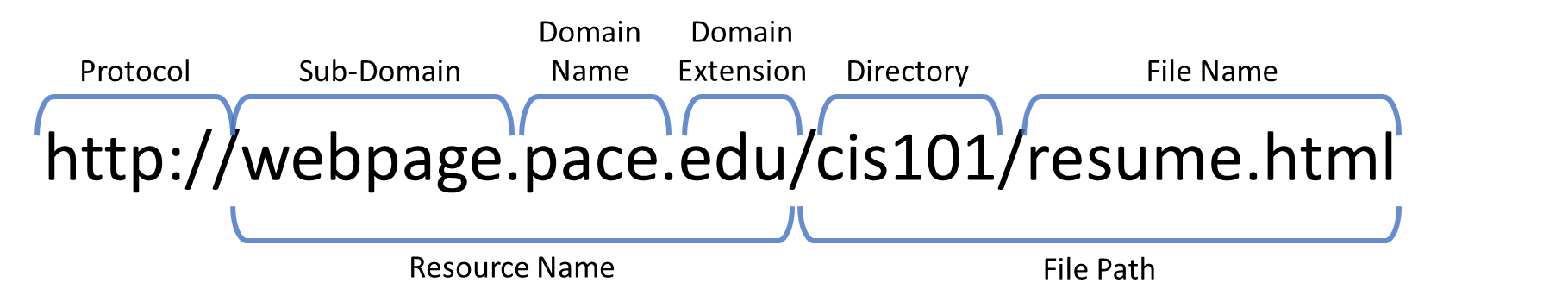 http://webpage.pace.edu/cis101/resume.doc
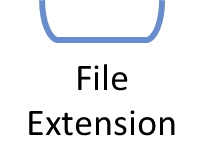 HTML
http://www.w3schools.com/
HTML: Hyper Text Markup Language
<!DOCTYPE html>
<html>
<title>
</title>
<body>
<head>
<div>
<p>
</p>
</head>
</div>
</body>
</html>
Commonly used tags
HTML headings are defined with the <h1> to <h6> tags H1 being the largest
Text font modifiers 
<b> bold </b>      <strong> strong </strong>
<u> underline </u>         
<i> italicize </i>    <em> emphasize </em>
HTML links are defined with the <a> tag: The link's destination is specified in the href attribute.  Attributes are used to provide additional information about HTML elements.
	<a href="http://www.w3schools.com">This is a link</a>
HTML images are defined with the <img> tag.
	The source file (src), alternative text (alt), and size (width and height) are provided 	as attributes:	<img src="w3schools.jpg" alt="W3Schools.com" width="104" height="142">
HTML Tables
<table>
</tr>
</tr>
</tr>
<tr>
<tr>
<tr>
</th>
</th>
</th>
</td>
</td>
</td>
</td>
</td>
</td>
<th>
<th>
<th>
<td>
<td>
<td>
<td>
<td>
<td>
<tbody>
<thead>
</thead>
</tbody>
</table>
Excel
Types of Data
Quantitative Data
Qualitative Data
Quantitative → Quantities
Data which can be measured/numbers.

Discrete Data – distinct values. 
Continuous Data - divisible values.
Qualitative → Qualities
Descriptions/observations, but not measured. 

Nominal Data – can not be ordered. 
Ordinal Data – observations with a logical rank.
http://regentsprep.org/regents/math/algebra/ad1/qualquant.htm
Excel Terminology
https://exceljet.net/keyboard-shortcuts
Excel Terminology
Formula - User defined equation using numbers and/or cell references
Function - Predefined equations in Excel that perform various operations on the inputs they are provided
Macro – Custom user created functions using Visual Basic coding language
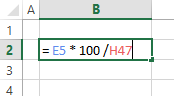 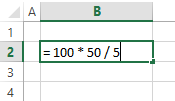 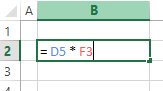 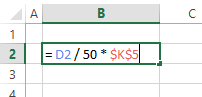 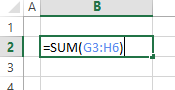 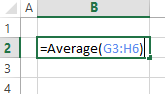 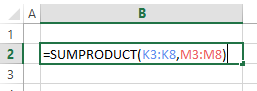 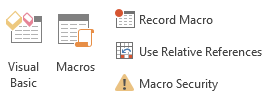 https://exceljet.net/keyboard-shortcuts
Formulas Use Operators
Arithmetic Operators
Logic Operators
> 	Greater than	
	= 10 > 5 	     Result = TRUE
>= 	Greater than or Equal to	
	= 10 >= 5 	     Result = TRUE 
=   	Equal to     	
	= 10 = 5 	     Result = FALSE
<= 	Less than or Equal to	
	= 10 <= 5 	     Result = FALSE
 <	Less than	
	= 10 < 5 	     Result = FALSE
<>	Not Equal to	
	= 10 <> 5 	     Result = TRUE
+ 	Add   	
	= 10 + 5 	     Result = 15
- 	Subtract  	
	= 10 – 5	     Result = 5
* 	Multiply  	
	= 10 * 5	      Result = 50
/ 	Divide  	
	= 10 / 5	      Result = 2
^ 	Power 	
	= 10 ^ 5	      Result = 100,000
(  ) 	Order of Operations
	= ((5 + 5) ^ 5)    Result = 100,000
Functions to Know
Math Functions
Logic/Conditional Functions
=Sum(B1:B20)
Adds together all numbers in range
=Count(B1:B20)
Counts all numeric values in range
=CountA(B1:B20)
Counts all non-empty cells in range
=Average(B1:B20)
Calculates average of numbers in range
=SumProduct(B1:B20, C1:C20)
Calculates sum of the range members multiplied
=If ( 10 > 5, “Good”, “Bad”)
	Result = “Good”
=And ( 10 >= 5, 4 > 10)
	Result = FALSE
=Or ( 10 = 5, 4 = 4)
	Result = TRUE
=CountIfs(Criteria Range, Criteria)
=SumIfs(Numeric Range, Criteria Range, Criteria)
=AverageIfs(Numeric Range, Criteria Range, Criteria)
IF Statements in Excel
,
,
)
IF
Then
-
Else
-
-
=IF(
[Value if True]
Logic_Test
[Value if False]
7
5 > 2
5 + 2
x + y
=IF(
x > y
,
,
10
5 * 2
x * y
)
x = 5
Y = 2
COUNTIFS
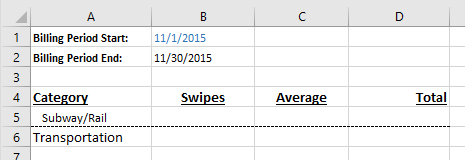 3
=CountIfs( Criteria Range,     Criteria,    Criteria Range ,      Criteria ,    Criteria Range ,    Criteria )
A5,
data[Date]  ,
“>=“ & B1 ,
data[Date]  ,
data[Sub-category] ,
=CountIfs(                                                                                                                                                      )
“<=“ & B2 )
Chart Types
BAR CHART
Pie Chart
Column Chart
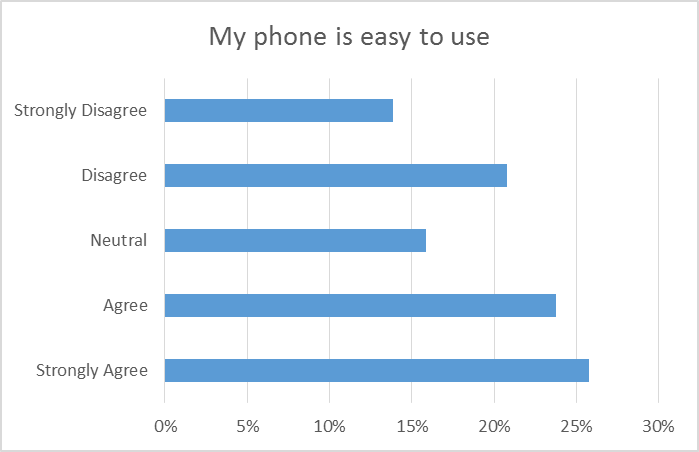 Line graphs and Time Series Data
https://www.captechconsulting.com/blogs/data-scientist-vs-data-analyst
Midterm Format
Midterm Format
Open Notes & Web, but do not communicate with another human being
Cheating will result in a zero for both parties even if they are in another section

50 Questions in 60 Minutes 
Q1 – 5       		True/False  			Internet Vocabulary & HTML
Q6 – 10       		True/False  	 		Data types & Excel
Q11 - 30      		Multiple Choice   		HTML
Q31 - 37      		Calculated Response 		Excel Formulas  
Q38 – 45	 	Calculated Response 		Excel Functions & IF Statements
Q46 – 50	 	Multiple Choice 		IF Functions
Calculated Questions
= B1 * B1
same as  = 3 * 3
answer is 9
= Sum(A1:C1)
same as  = 13 + 3 + 5
answer is 21
= if(B1 > B1, A3, A1)
same as if(3 > 3, 4, 13)
answer is 13